MVDr. Zuzana Stražanová
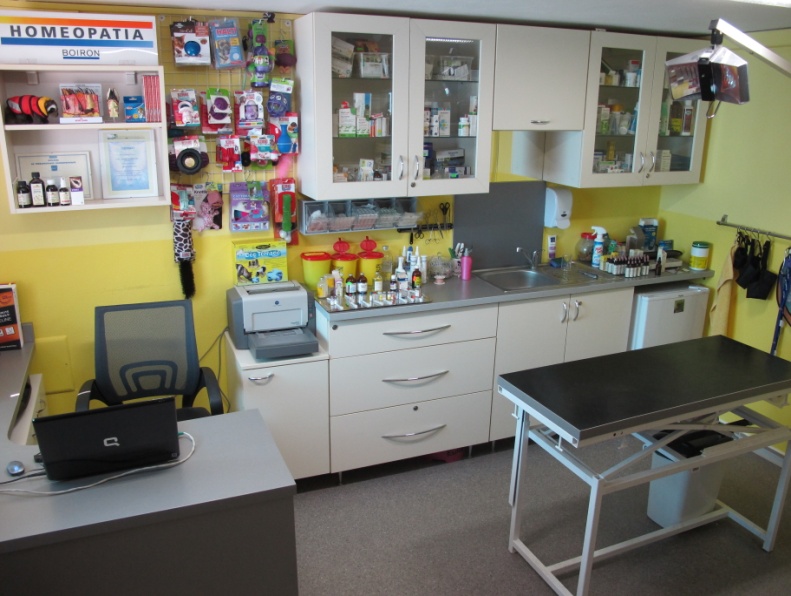 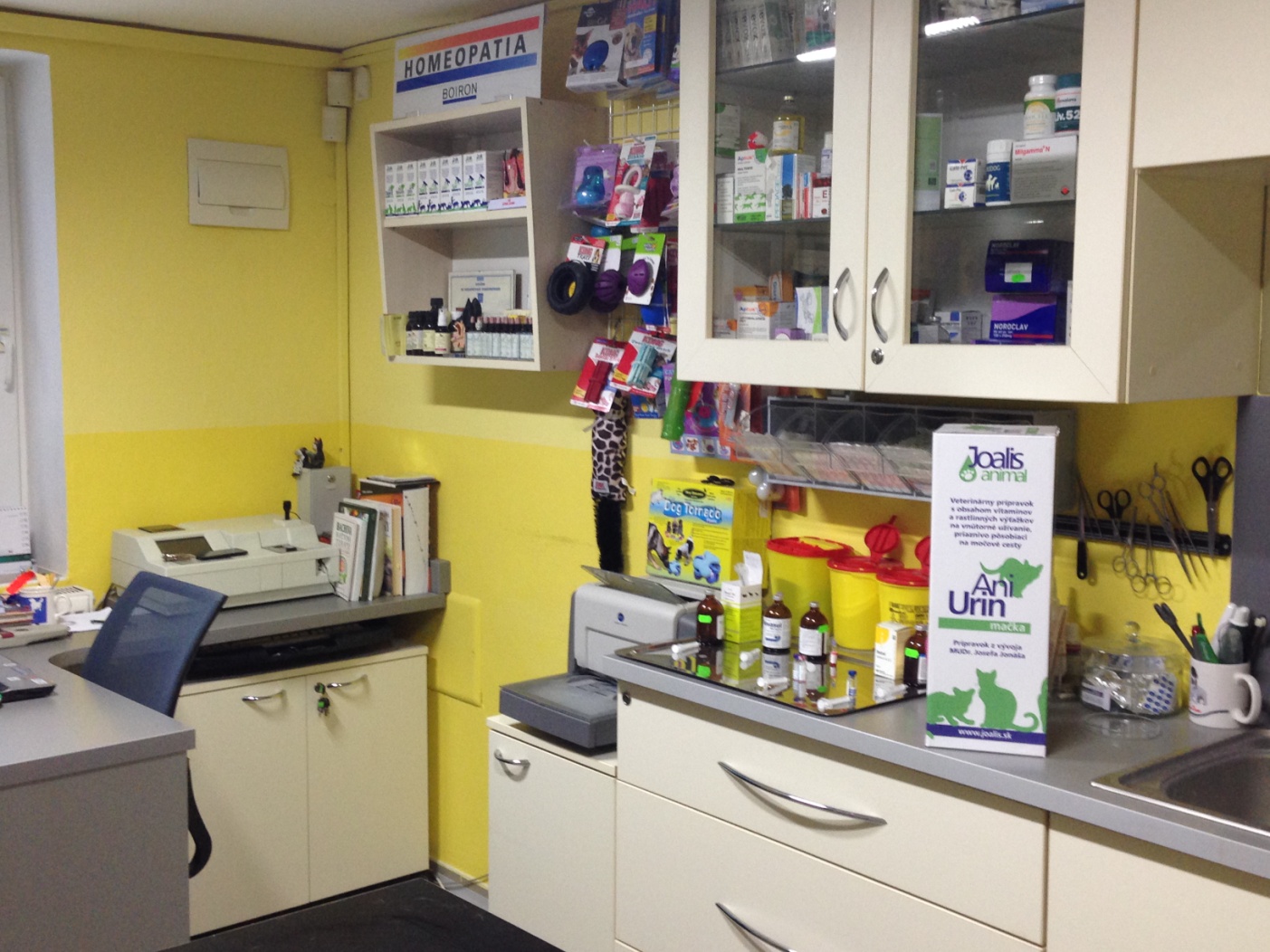 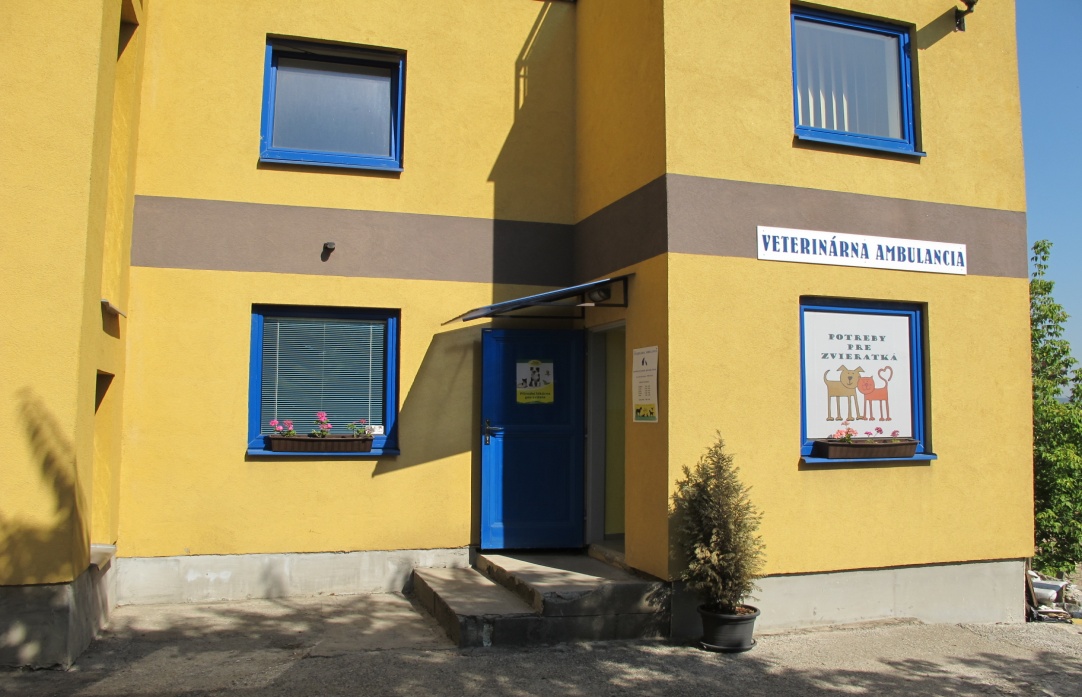 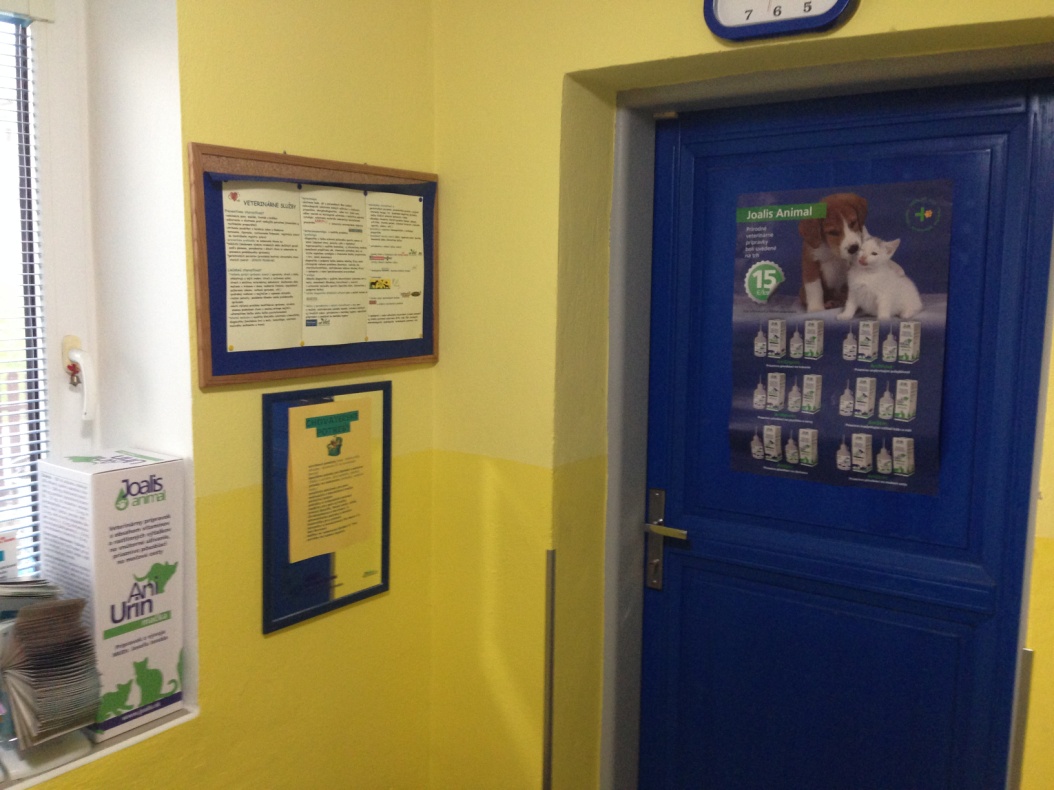 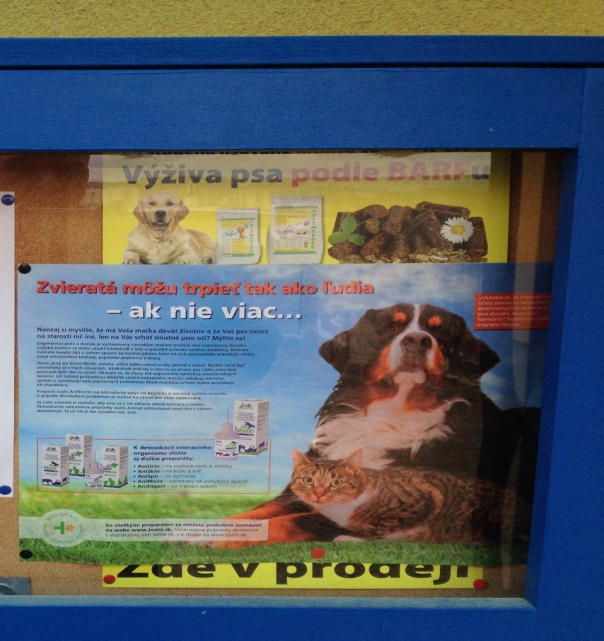 Praha, 30.5.2015
Využitie preparátov JoalisAnimal pri detoxikácii psov a mačiek
Celosvetovým trendom je zvyšovanie počtu psov a mačiek, ktorí sú chovaní ako domáci maznáčikovia. V súvislosti s tým sa zvyšuje aj požiadavka na skvalitňovanie a predlžovanie ich života.
Psi a mačky sú v súčasnosti natoľko domestikovaní, že stále častejšie trpia rovnakými civilizačnými chorobami ako ľudia. Jednou z príčin alergií, nádorových a metabolických ochorení, porúch reprodukcie a porúch správania je preťaženie organizmu  rôznymi toxínmi.
Dôsledkom vplyvu toxínov na organizmus zvierat je znečistenie a tým oslabenie funkcie orgánov, hlavne orgánov vylučovacích a detoxikačných.
S rozvojom detoxikačnej medicíny u ľudí sa časom vytvorila aj potreba a požiadavka detoxikácie u spoločenských zvierat, predovšetkým psov a mačiek. Mnohí majitelia zvierat sa sami zaujímajú o zdravý životný štýl, vyhľadávajú aj alternatívne spôsoby zabezpečovania a udržiavania zdravia a vyžadujú to aj pre svojich miláčikov.
Najčastejšie toxíny, s ktorými prichádzajú psy a mačky do kontaktu:
 
	*chemické látky v potrave a maškrtách – rôzne aditíva , „umelé“ vitamíny,
                                                                               hormóny a pesticídy v nekvalitných
                                                                               komerčných krmivách
	*toxíny produkované v tele ako výsledok trávenia a metabolizmu
	*lieky a iné chemické látky (najmä antibiotiká, kortikoidy a nesteroidné
                                                        protizápalové lieky, prípravky proti vonkajším
                                                        a vnútorným parazitom a vakcíny, chemické
                                                        čistiace prostriedky používané v domácnosti, atď.)
	*vírusy, baktérie, plesne, kvasinky a parazity
	*toxíny z prostredia (vzduch, voda, pôda): herbicídy, pesticídy, výfukové plyny,
                                                                                 chemikálie používané na posyp
                                                                                 chodníkov,  atď. 
	*toxíny v domácnosti: chemické čistiace prostriedky, osviežovače vzduchu, laky 
                                              na vlasy a deodoranty, cigaretový dym (psi sú často 
                                             „pasívni „fajčiari)                                                         
	*emócie/stres - tesný kontakt s majiteľom má za následok prenos emócií
                                   majiteľa na zviera
Odporúčaný postup pri detoxikácii psov a mačiek
1.zastavenie prísunu toxínov do organizmu:

	*na úvod je vhodná hladovka 12-36 hod. u psov, u mačiek maximálne 12 hodín
	*zmeniť potravu: 
	   ideálne surová strava BARF (Bones and Raw Food), obsahujúca surové mäso, vnútornosti a  
          kosti, ovocie a zeleninu; vhodný je tiež čiastočný BARF (surové mäso a za studena lisované 
          krmivo bez chemických látok), alebo doma pripravovaná varená strava bez soli a korenín; 
          v krajnom prípade prechod na kvalitné granulované krmivo s vysokým podielom mäsa, bez 
          obilnín a bez prídavných chemických látok
	*denne poskytnúť dostatok čerstvej pitnej (ideálne filtrovanej) vody; pravidelne čistiť misky 
          na vodu a jedlo
	*minimalizovať liečbu chemickými liekmi: odčervovať prírodnými bylinnými produktmi, 
          používať prírodné ektoparazitiká a ekologické čistiace prostriedky; dodržiavať individuálny 
          vakcinačný program s rešpektovaním veku, kondície a chronických ochorení
	*zabezpečiť prísun čistého vzduchu častým vetraním domácností; 
          majitelia - fajčiari by nemali fajčiť v prítomnosti svojich zvieracích miláčikov
	*zabezpečiť pravidelnú  starostlivosť o kožu a srsť česaním a používaním prírodných 
          produktov
	*dôležitý je aj pravidelný pohyb zvieraťa v čistom prostredí, dostatok aktivít a interakcií 
          s majiteľom
	*psom, ktorí zvyknú požierať trávu to dovoliť len v čistom prostredí (napr. nie pri ceste)
2.detoxikácia organizmu:
 
	  Aj u zvierat je na odstránenie toxínov z organizmu k dispozícii niekoľko možností: 

	*fytoterapeutiká - bylinné zmesi pre psov a mačky obsahujúce byliny ako pestrec mariánsky, púpava,  
           ďatelina lúčna, lopúch, praslička, harmanček, žihľava, myší  chvost,  zlatobyľ, breza, ale aj preparáty 
           z morských a sladkovodných rias a aloe vera
	 
	*homeopatiká – tzv. drenážne lieky
	 
	*kontrolovaná a riadená detoxikácia preparátmi Joalis Animal. Ide o prírodné veterinárne prípravky 
            pochádzajúce z výskumu  a vývoja MUDr. Josefa Jonáša. Sú vyrobené technológiou schopnou ukladať 
            informáciu o toxínoch do nosiča informácií, ktorým je etanol. Na základe rozoznania tejto informácie 
            organizmus aktivuje svoj imunitný systém a príslušný toxín vylúči svojimi vlastnými silami. Druhou 
            zložkou preparátov Joalis Animal sú aktívne látky – rastliny a vitamíny. Informačné veterinárne preparáty 
            Joalis Animal nedodávajú do tela žiadnu umelú chemickú látku, ani samy o sebe neodstraňujú toxíny. 
            Preparáty poskytujú organizmu informáciu, ako sa má sám s využitím svojich revitalizačných schopností 
            zbaviť toxínov.  Preparáty sú vo forme kvapiek, ktoré sa podávajú perorálne alebo sa môžu  votrieť do 
            kože, čo je veľká výhoda u mačiek a citlivých psov. Môžu sa použiť preventívne, aj pri liečbe 
	   chronických ochorení, samostatne alebo spolu s inými, aj chemickými liekmi. Pri výbere vhodného 
            preparátu je možné vychádzať buď z jeho názvu, alebo zohľadňovať aj zásady  celostnej medicíny. 
            V niektorých  prípadoch je vhodné kvôli lepšej účinnosti preparáty kombinovať. Prípravky Joalis Animal 
            nemajú žiadne vedľajšie účinky a ich výhodou je aj prijateľná cena.
3.doplnenie chýbajúcich živín do organizmu  
        podávaním kvalitných prírodných výživových  
        doplnkov 
     *vitamíny, minerálne látky, nenasýtené mastné kyseliny, probiotiká,  
         tráviace enzýmy, atď.)
 ----------------------------------------------------------------------------
  
     Možné, ale nie nevyhnutné sprievodné príznaky      
                                     detoxikácie:
     hlieny v stolici, hnačka, výtoky z očí, zmeny na koži, zvýšený zápach tela a/alebo škrabanie; niekedy môže dôjsť k tzv. detoxikačnej kríze, kedy sa môžu zdravotné problémy dočasne zhoršiť; tieto príznaky však časom spontánne vymiznú
Najčastejšie indikácie pre použitie prípravkov Joalis Animal v mojej ambulancii
Joalis AniNevrin 
     *poruchy správania  (agresivita a hyperaktivita, nadmerná   
       dominancia, emočná labilita, strach z rôznych podnetov, separačná   
       úzkosť, deštruktívne správanie, kompulzívna porucha)
     *epilepsia
	*poruchy motoriky nervového pôvodu
	*rekonvalescencia po anestéze
	*postvakcinačné reakcie (u zvierat, u ktorých sa v minulosti vyskytli    
        nežiaduce účinky vakcinácie aj preventívne)
     *silná invázia vnútorných a vonkajších parazitov, po použití   
        chemických antiparazitík
Joalis AniSkin 
	ochorenia kože a kožných derivátov: atopická dermatitída, alergia na blšie
	                                                                  poštípanie, alergia na potravu
	                                                                  bakteriálne a kvasinkové infekcie kože,
	                                                                  parazitárne ochorenia kože 
Joalis AniUrin
	zápalové ochorenia močových ciest, urolitiáza, močová inkontinencia,
	ochorenia pohlav. aparátu
JoalisAnimove
	degeneratívne ochorenia pohybového aparátu, poúrazové stavy
JoalisAniMet
	obezita, metabolické poruchy
JoalisAniSpir
	akútne (napr. kotercový kašeľ) a chronické (napr. chronická bronchitída) ochorenia respiračných orgánov; tracheálny kolaps 
Joalis AniDigest
	akútne aj chronické ochorenia tráviaceho aparátu, otravy, dlhodobá liečba perorálnymi antibiotikami; alergia na potravu; stomatitída
Kazuistiky
BENY

	- kastrovaná fena, 12 rokov, anglický kokršpaniel 
	
      - problémy: po ostrihaní: alopetické nesvrbivé 
         ložiská, zastavený rast srsti
     
      - liečba: lokálne prírodné prípravky s obsahom 
        červeného ílu a ginkového oleja; celkovo 
        Melatonín tbl., Joalis AniSkin a bylinný prípravok 
        na podporu kože a srsti; úprava stavu (obrastenie 
        srsti) po 2 mesiacoch;
	
      -výsledok: po cca 6 mesiacoch sa objavila močová 
        inkontinencia, zrejme ako dôsledok kastrácie; 
        únik moču bol v spánku alebo pri ležaní; v moči 
        boli bielkoviny a leukocyty; po preliečení ATB sa 
        prechodne stav upravil, ale po týždni sa problém 
        vrátil; po 2x opakovanej 1 mesačnej kúre  
        preparátom Joalis AniUrin sa stav upravil, 
        v súčasnosti je sučka bez ťažkostí.
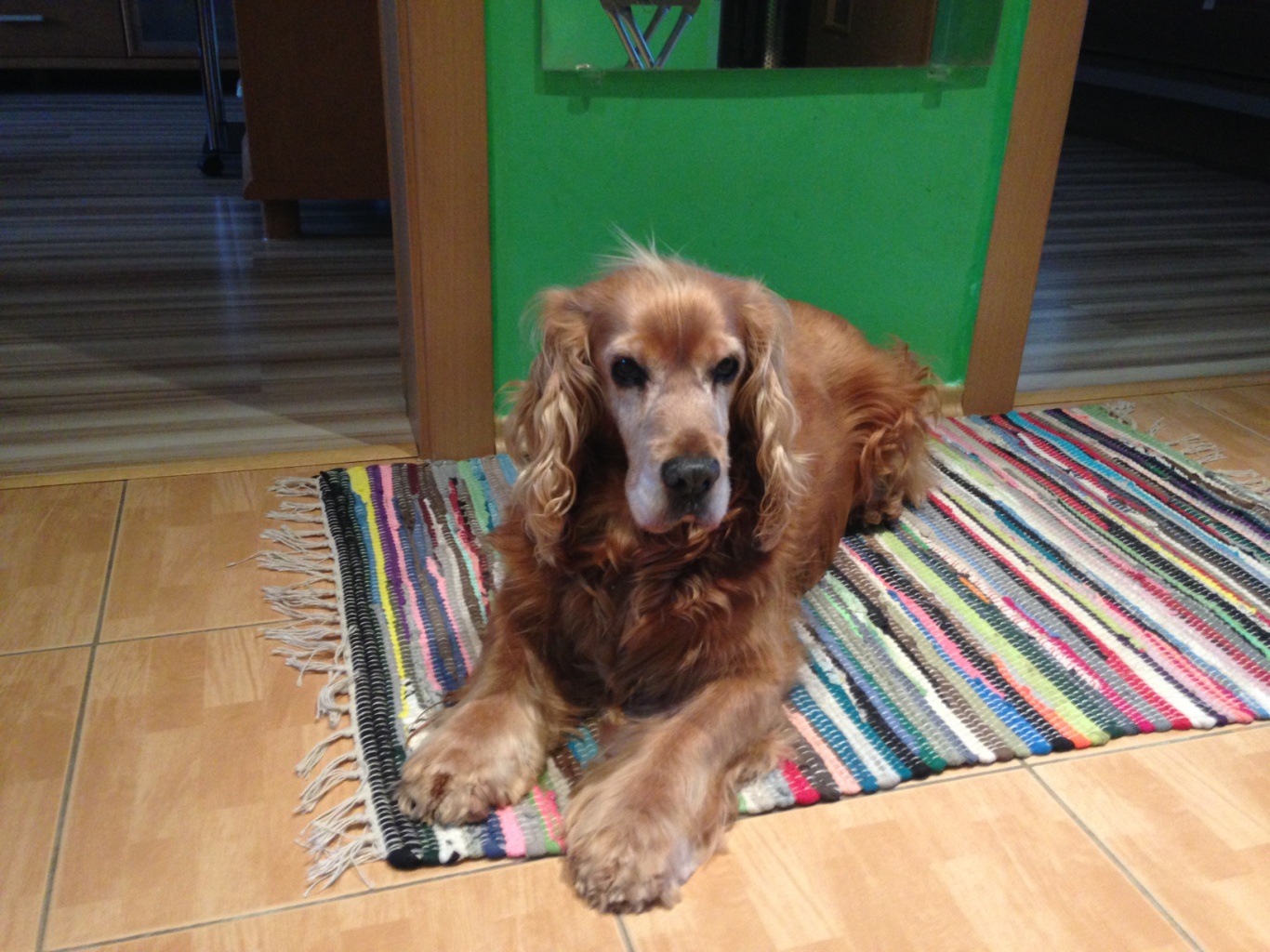 Jessica
- kríženec anglického kokršpaniela, 6 ročná   
        nekastrovaná samica. 
	
      - zdravotný problém: lipóm veľkosti mužskej  
         päste medzi lopatkami a obezita (23,4 kg), 
         ktorá spôsobovala pokles aktivity;
	
      - postup liečby: lipóm bol chirurgicky 
        odstránený, naordinovaná bola špeciálna 
        diéta pre obéznych psov a Joalis  AniMet, 
        odporučený bol regulovaný pohyb;
	
      - výsledok: úbytok hmotnosti je cca 1 kg/mesiac 
        (doteraz 2,1 kg), nové lipómy  sa neobjavili
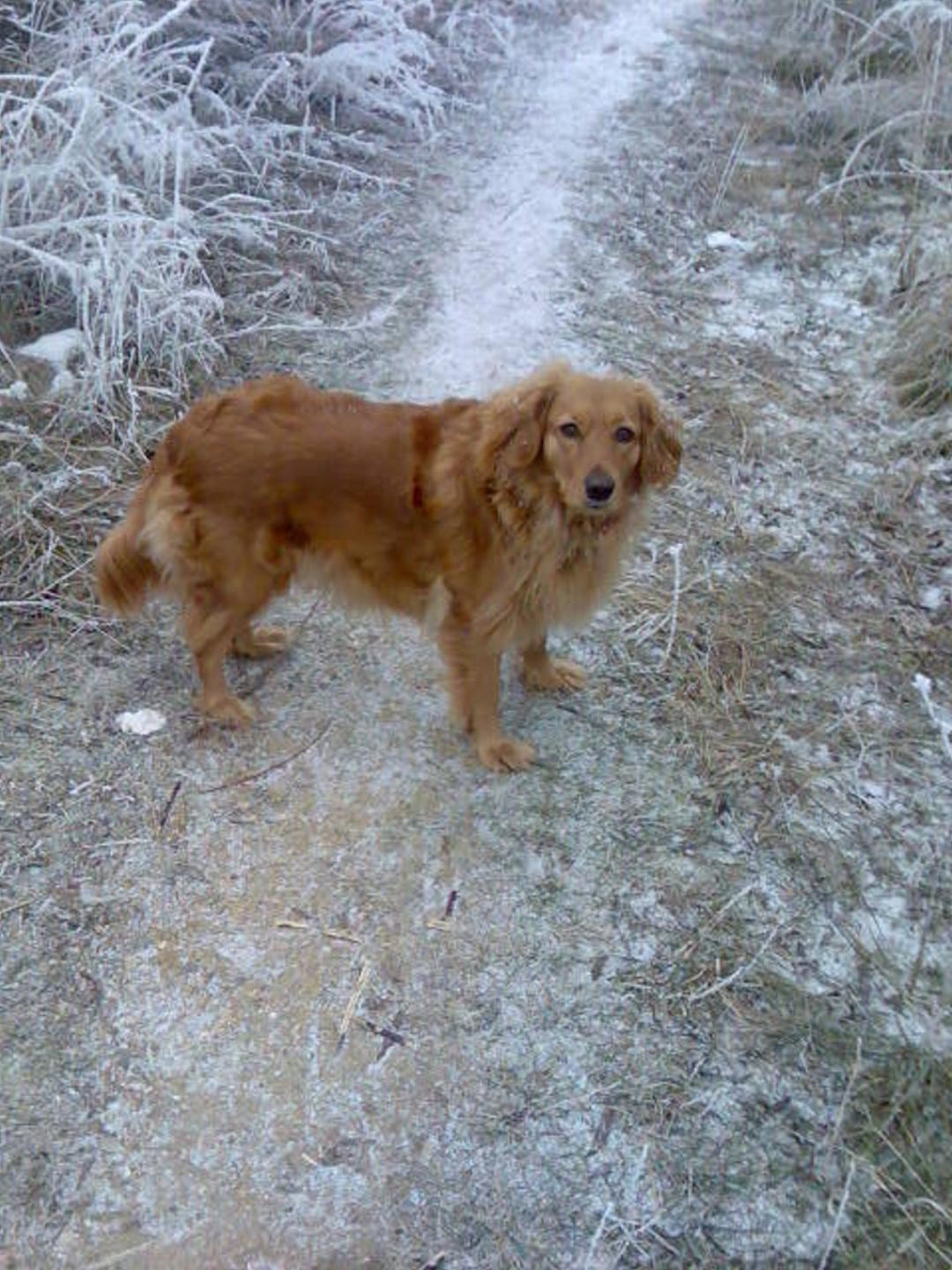 Hugo
- kríženec, vek neznámy, adoptovaný    
        z útulku.
	
     - problém: majitelia od začiatku pozorovali nervozitu, sklony k agresívnemu správaniu, triašku a zášklby svalstva panvových končatín. Z finančných dôvodov odmietli diagnostické vyšetrenia, žiadali alternatívnu liečbu. 
     
     - terapia: zahŕňala AniNevrin, homeopatiká, lososový olej a vitamíny skupiny B. Už po týždni boli triaška a zášklby výrazne menej intenzívne a po mesiaci úplne vymizli. Kvôli pretrvávaniu agresivity voči cudzím psom bol odporučený výcvik na cvičisku. V súčasnosti je Hugo bez akýchkoľvek problémov.
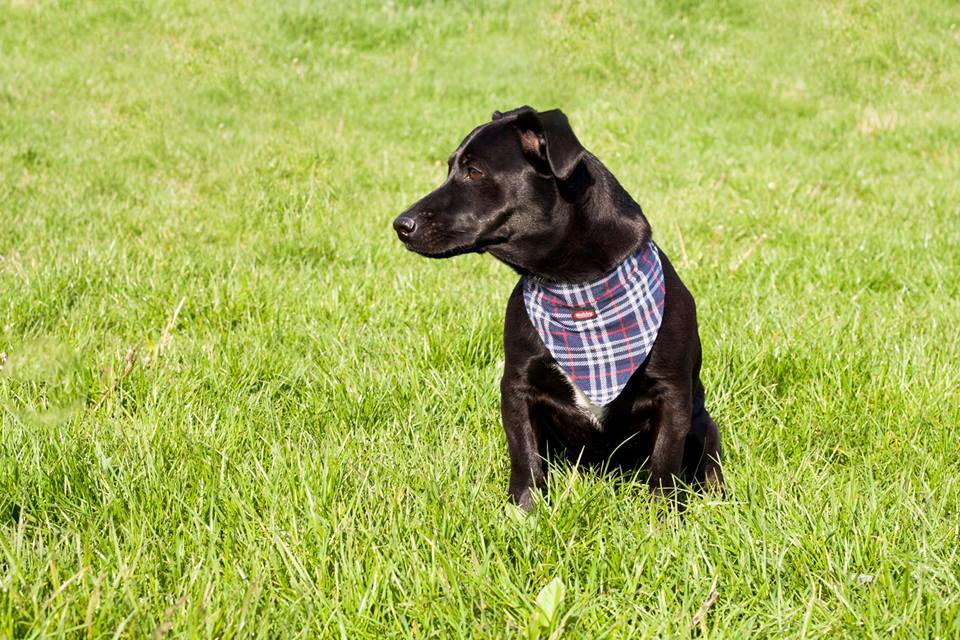 Zdroje:
www.joalisanimal.sk
www.holisticpetinfo.com
www.holistic-vet.ca
www.onlynaturalpet.com
www.baron.cz
Ďakujem za pozornosť
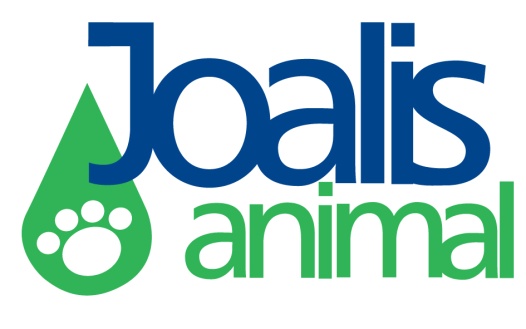